PLEASE SIT WITH YOUR groupsPlease submit your Reading Summary and Learn IT Assignment
MIS 5402Managing Technology and SystemsWeek 3:  Disruptive Innovation and Two-Sided Platforms
Spring 2015
James Moustafellos(jamescm@temple.edu)
Adapted from material by Munir Mandviwalla and Steven L. Johnson
?
What did you learn this week?
Weekly Reading SummaryDisruptive Change & Technology / Google 1.  What is one key point you took from each assigned readings? 2.  What is one key point you learned from the readings as a whole?3.  What is one discussion question you would ask your fellow classmates?
Class Discussion: Network Enabled  Business models
Evolution of Interactivity
?
[Speaker Notes: The Semantic Web provides a common framework that allows data to be shared and reused across application, enterprise, and community boundaries.

The Semantic Web is a Web of data. There is a lot of data we all use every day, and it's not part of the Web. For example, I can see my bank statements on the web, and my photographs, and I can see my appointments in a calendar. But can I see my photos in a calendar to see what I was doing when I took them? Can I see bank statement lines in a calendar? Why not? Because we don't have a web of data. Because data is controlled by applications, and each application keeps it to itself. 

The vision of the Semantic Web is to extend principles of the Web from documents to data. Data should be accessed using the general Web architecture using, e.g., URI-s; data should be related to one another just as documents (or portions of documents) are already. This also means creation of a common framework that allows data to be shared and reused across application, enterprise, and community boundaries, to be processed automatically by tools as well as manually, including revealing possible new relationships among pieces of data. 

From:]
We’re in the middle of Web 2.0
What do these all have in common?
“Social Media”
What Web 2.0 means
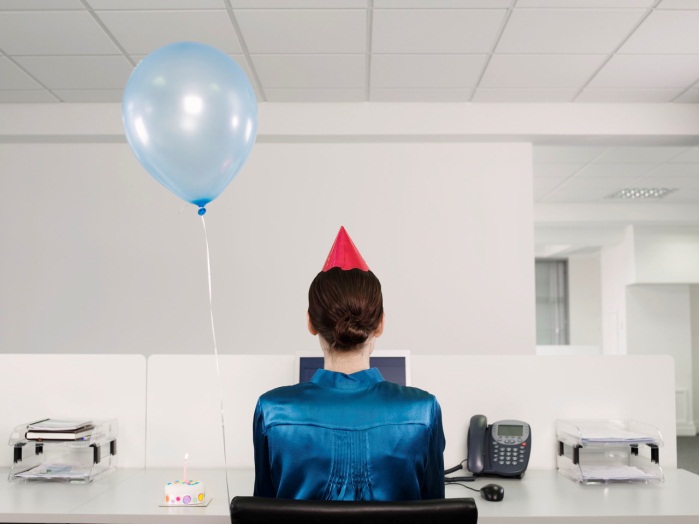 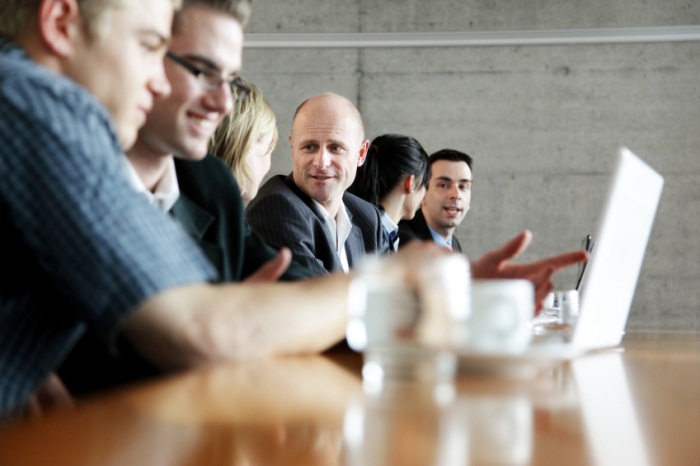 [Speaker Notes: Narrowcasting has traditionally been understood as the dissemination of information (usually via Internet, radio, newspaper, or television) to a narrow audience; not to the broader public at-large. Also called niche marketing or target marketing, narrowcasting involves aiming media messages at specific segments of the public defined by values, preferences, demographic attributes, and/or subscription. Narrowcasting is based on the postmodern idea that mass audiences do not exist.]
The Cloud
What is it?
Why is it new? 
Why is it not new?
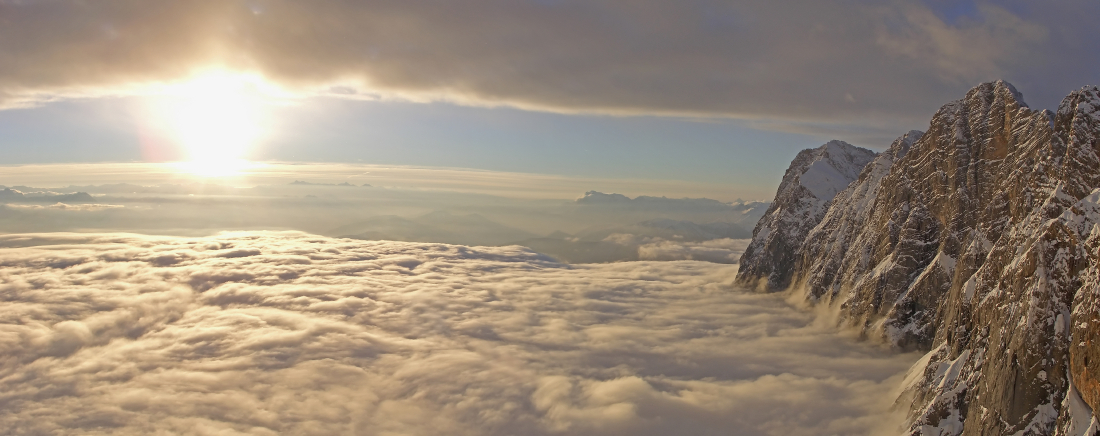 What business models are enabled by the cloud?
Comparing Two Internet-Enabled Models
B2B
Electronic Data Interchange
Amazon.com
Netflix
Dropbox
[Speaker Notes: Online content provider Netflix is able to support seamless global service by partnering with Amazon Web Services (AWS) for services and delivery of content. AWS enables Netflix to quickly deploy thousands of servers and terabytes of storage within minutes. Users can stream Netflix shows and movies from anywhere in the world, including on the web, on tablets, or on mobile devices such as iPhones.]
Breakout Session + Discussion: Business Models around Digital ContentradioheadMusic at your own price
?
RADIOHEADIn groups, discuss the following questions (think back to the ideas in Christensen’s "Meeting the challenge of disruptive change”):-  How did Radiohead sell their album “In Rainbows”? Was it successful? What problems could this create for other artists?-  How have other musicians responded to the concept of FREE?-  What examples can you provide of musicians finding new opportunities or creating new business models using digital platforms?-  Compare the disruptive effects of digital content in the music and book publishing industries. What are the similarities and differences?-  What “signals of change” did Amazon respond to in creating the Kindle?-  Why do you think it was more difficult for the record labels to respond to their own “signals of change?”
Breakout Session + Discussion: Business Models around Digital ContentIn the Next Industrial Revolution, Atoms are the New Bits
?
In the Next Industrial Revolution, Atoms Are the New BitsIn groups, discuss the following questions:-  How has digital production and manufacturing changed business models?-  How does this change traditional concepts of organizational boundaries?-  What industries could be positively or negatively impacted by this change?-  Is this a disruptive technology?  Why or why not?-  How does this reflect a “Flatter” world?
Discussion: Learn IT #2LYNDA Software Training
This Week: Learn IT Assignments #2Activity: Lynda.com Software TrainingOverviewAs a student at Temple University you have access to the technology training materials at lynda.comActivity RequirementsLogin at lynda.comSelect one or more training modules (target 45-90 minutes of content length)Complete the module(s)Prepare a 1 page document answering the following questions -  What module(s) did you complete?-  Why did you make this selection?-  What are 3 key things you learned?-  Are you likely to use this resource again? Would you recommend it to others? Why or why not?Submit a hard copy of your 1 page summary by the assigned due date.
?
LYNDA-  What module(s) did you complete?-  Why did you make this selection?-  What are 3 key things you learned?-  Are you likely to use this resource again? Would you recommend it to others? Why or why not?